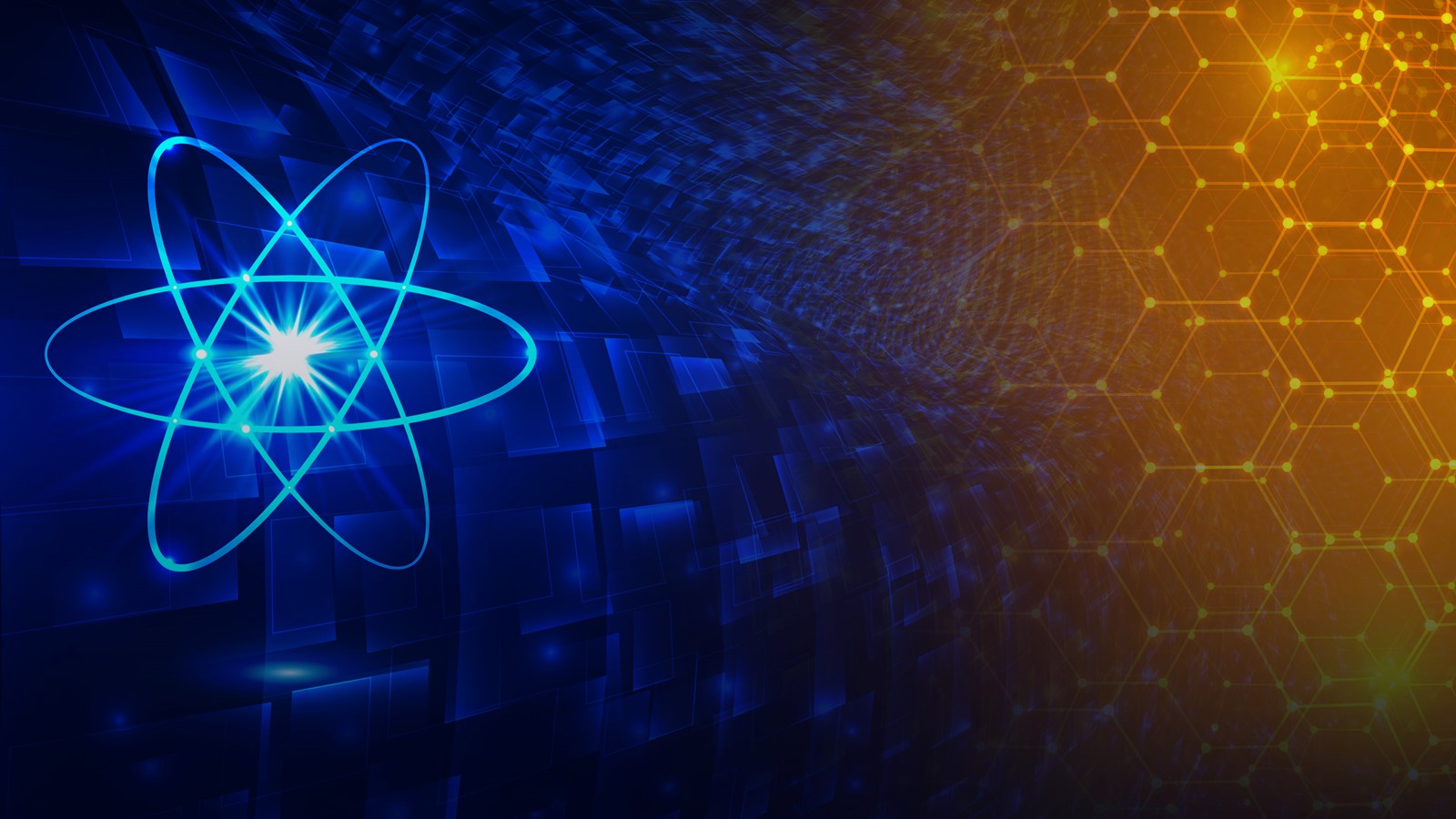 Comissão Nacional de Energia Nuclear
CDTNTítulo da Apresentação(máximo de 2 linhas)
Nome do palestrante CDTN/CNEN
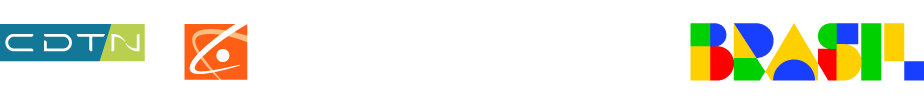 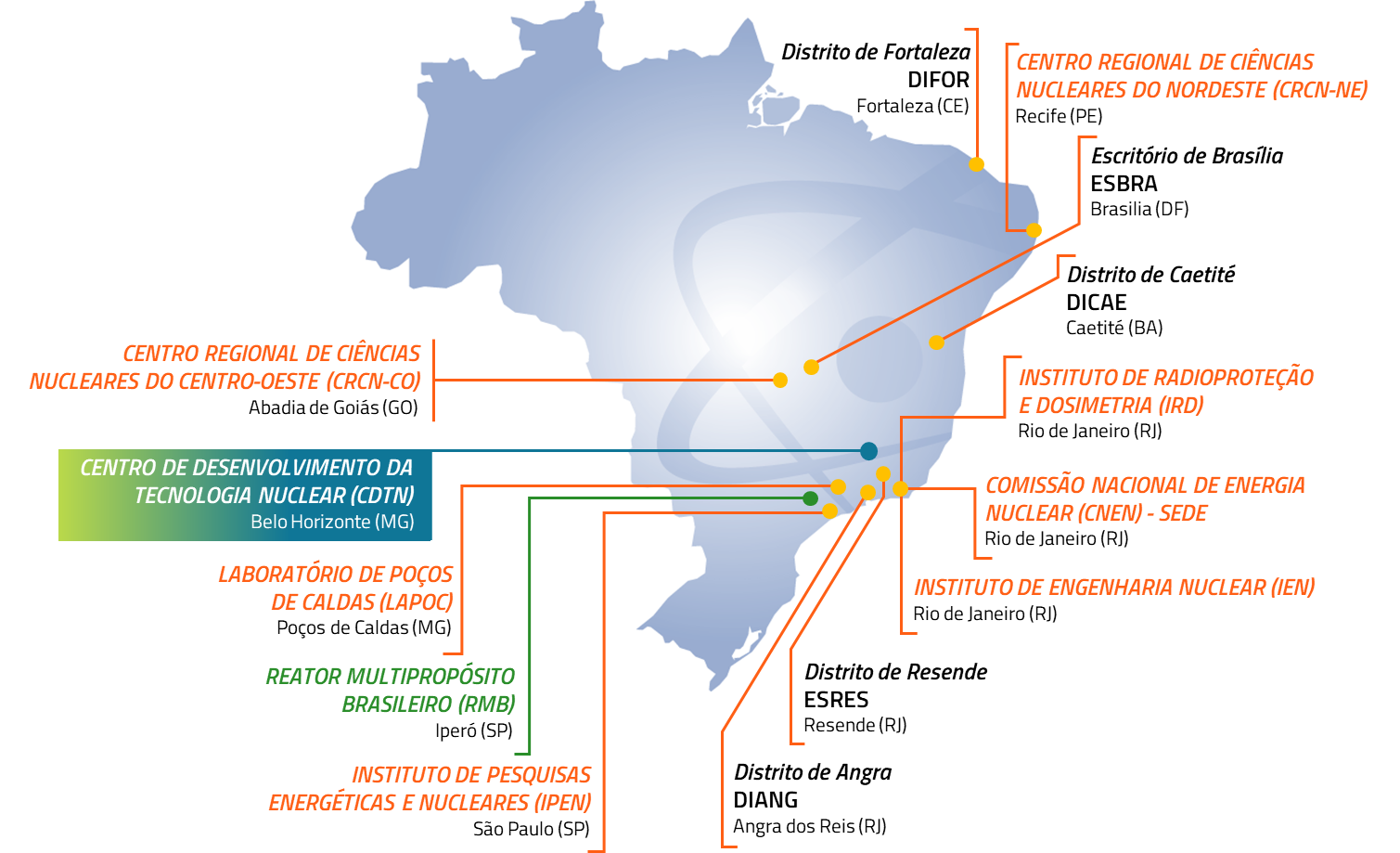 Onde a CNEN
está presente
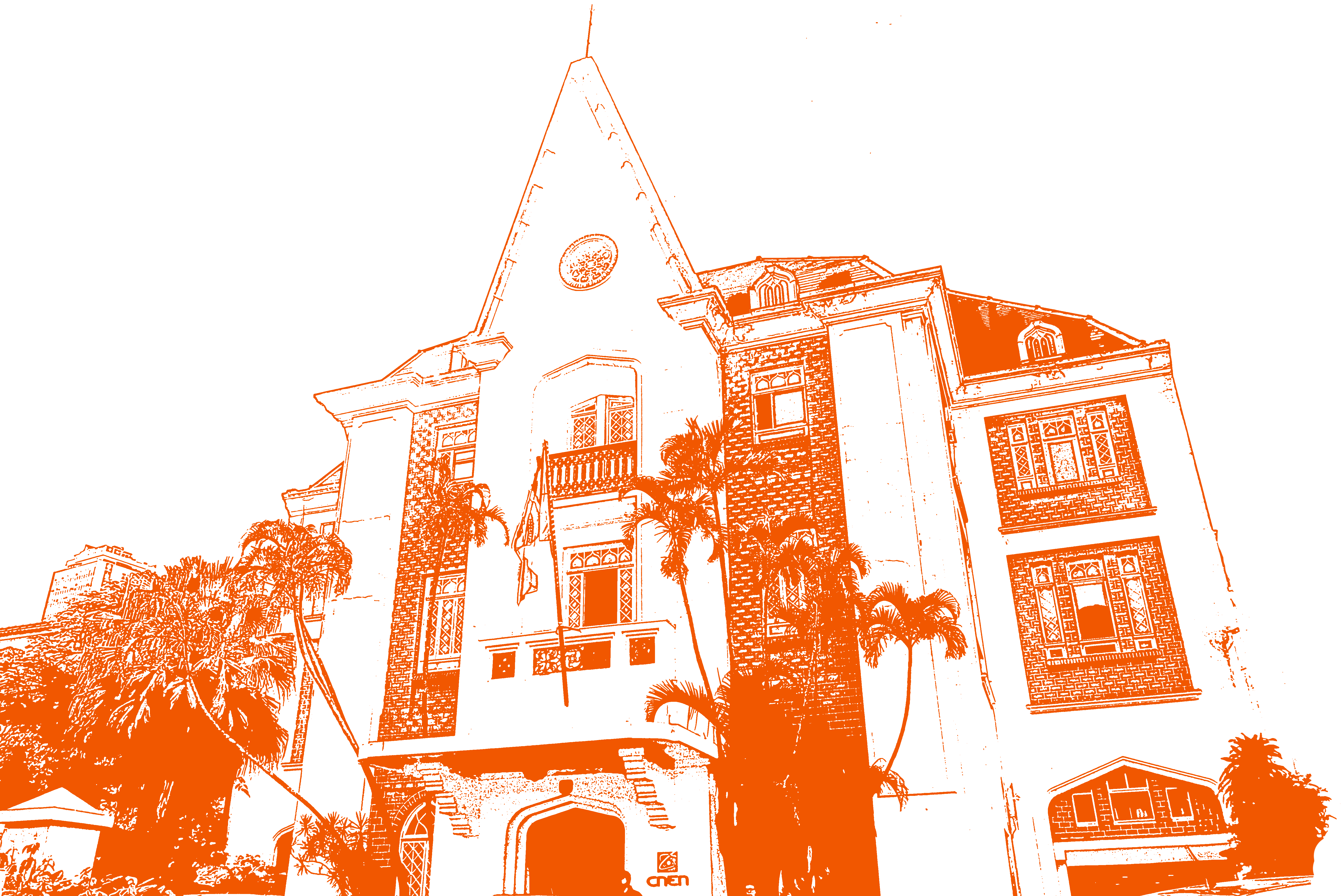 SEDE DA COMISSÃO NACIONAL DE ENERGIA NUCLEAR (CNEN) no Bairro de Botafogo– Rio de Janeiro -RJ
O TRIGA IPR-R1 é o único reatornuclear de Minas Gerais
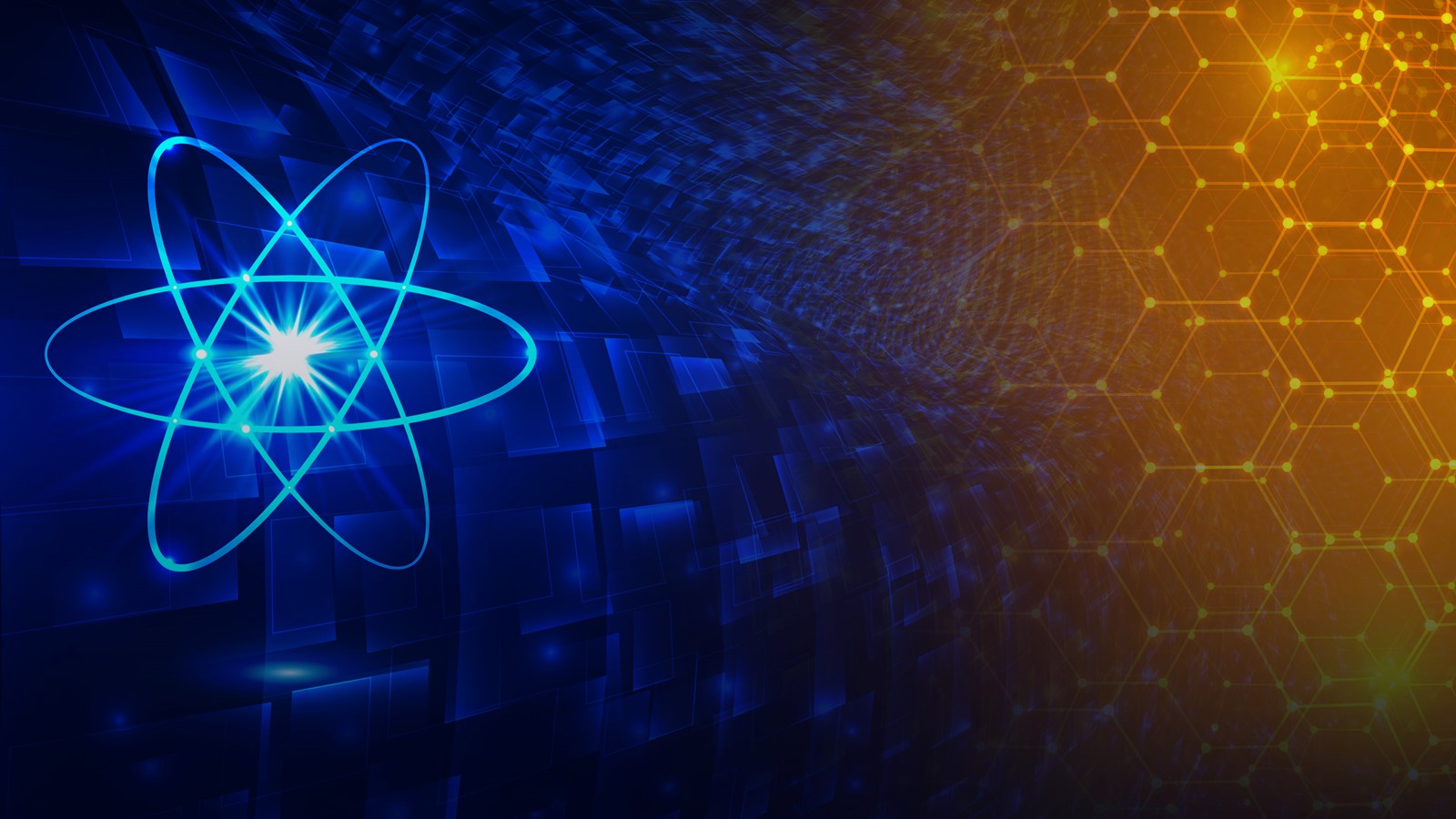 Comissão Nacional de Energia Nuclear
Obrigado(a)!
CDTN/CNEN
Nome do Palestrante 
E-mail: @@@@@@@
Contato: 000000000
InserirFoto do Palestrante
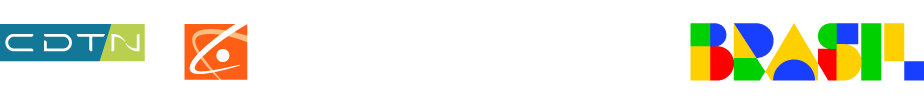